DICOM Educational ConferenceChennai, India
OCTOBER 9-11, 2023
COPYRIGHT DICOM® 2023     WWW.DICOMSTANDARD.ORG     #DICOMCONFERENCE2023     #DICOM
Introduction
Anand Jahagirdar

Principal Software Architect @ Karkinos Healthcare
Over 20 years of experience with medical imaging and clinical data 
Worked in Siemens Healthineers to build enterprise systems like PACS/VNA and CDSS, using DICOM, FHIR
Currently building a technology led purpose driven oncology platform at Karkinos to enable care continuum using OpenEHR, DICOM, FHIR standards
Anand.Jahagirdar@karkinos.in
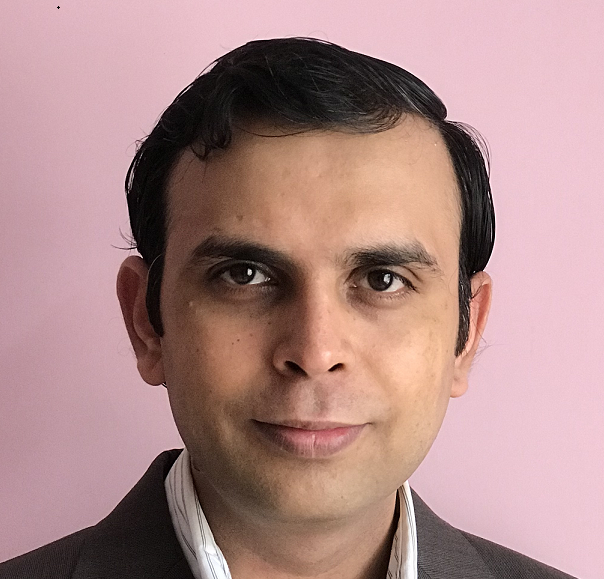 ‹#›
COPYRIGHT DICOM® 2023     WWW.DICOMSTANDARD.ORG     #DICOMCONFERENCE2023     #DICOM
Multi-modal clinical data repository
Population health management
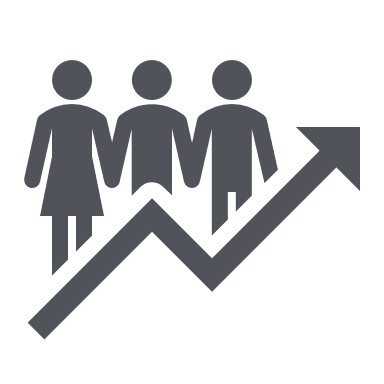 Longitudinal Clinical Data
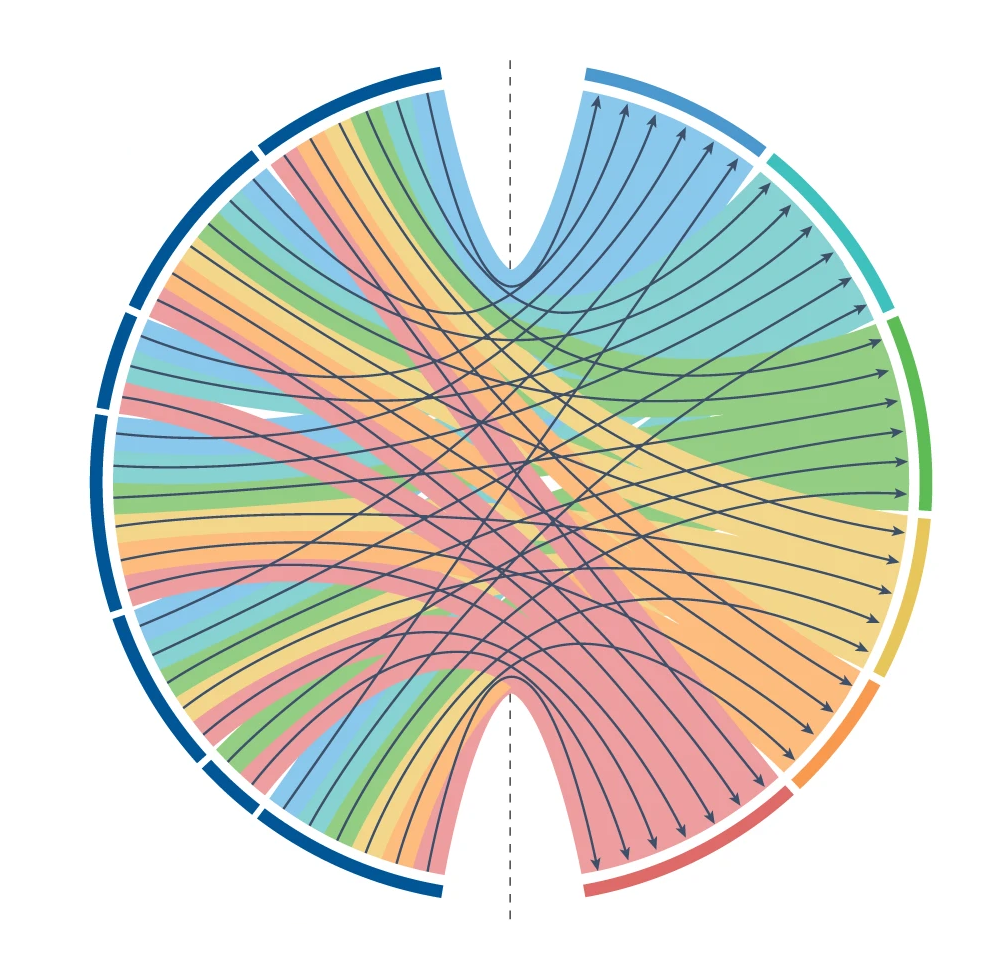 `
Data modalities
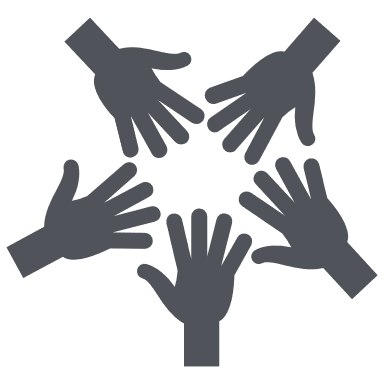 Opportunities
Distributed care management
A secure, integrated infrastructure to a fragmented and difficult to access clinical-lab-imaging-genomics data ecosystem enabling discovery
Enabling data to be more easily shared and combined to drive scientific discoveries and healthcare innovation
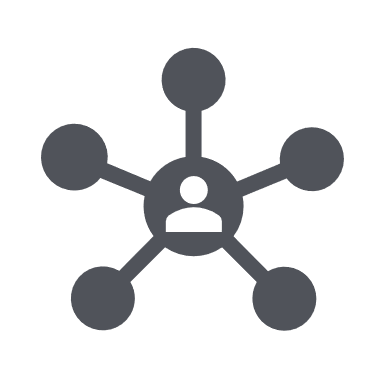 Citizen and Patient self-service
Imaging Data
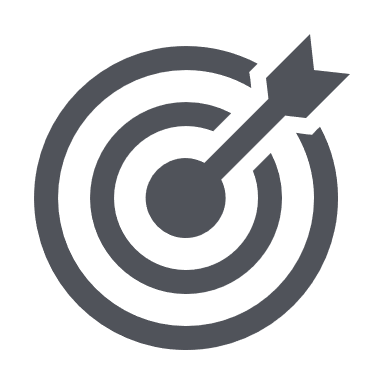 Personalized
 treatment 
recommendation
Histopathology Data
Formalized clinical guidelines
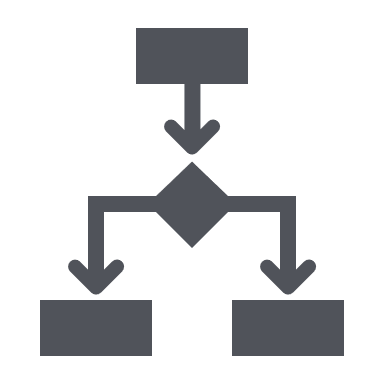 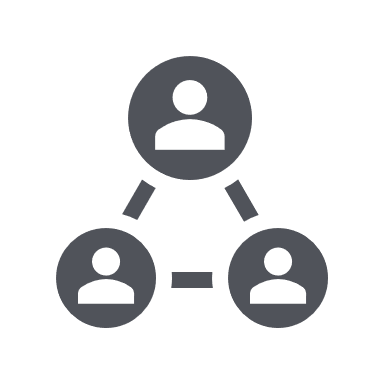 Intelligent care navigation
Sequencing Data
‹#›
COPYRIGHT DICOM® 2023     WWW.DICOMSTANDARD.ORG     #DICOMCONFERENCE2023     #DICOM
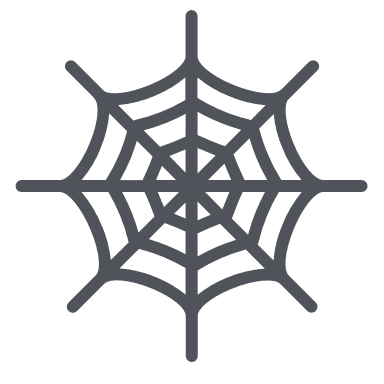 Connected knowledge network
Technology powering information integration across care continuum
Histopathology Data
Longitudinal Clinical Data
Sequencing Data
Data Access Layer
Processing and Interoperability Layer
Heterogenous Input
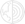 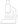 Imaging Data
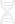 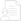 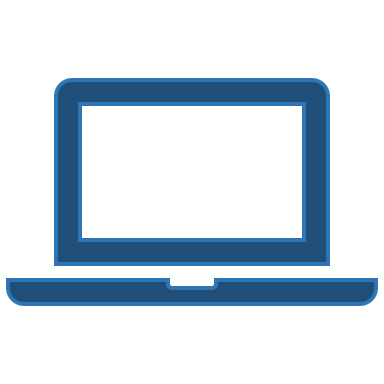 Multi Modal Data Ingestion
Partner Systems
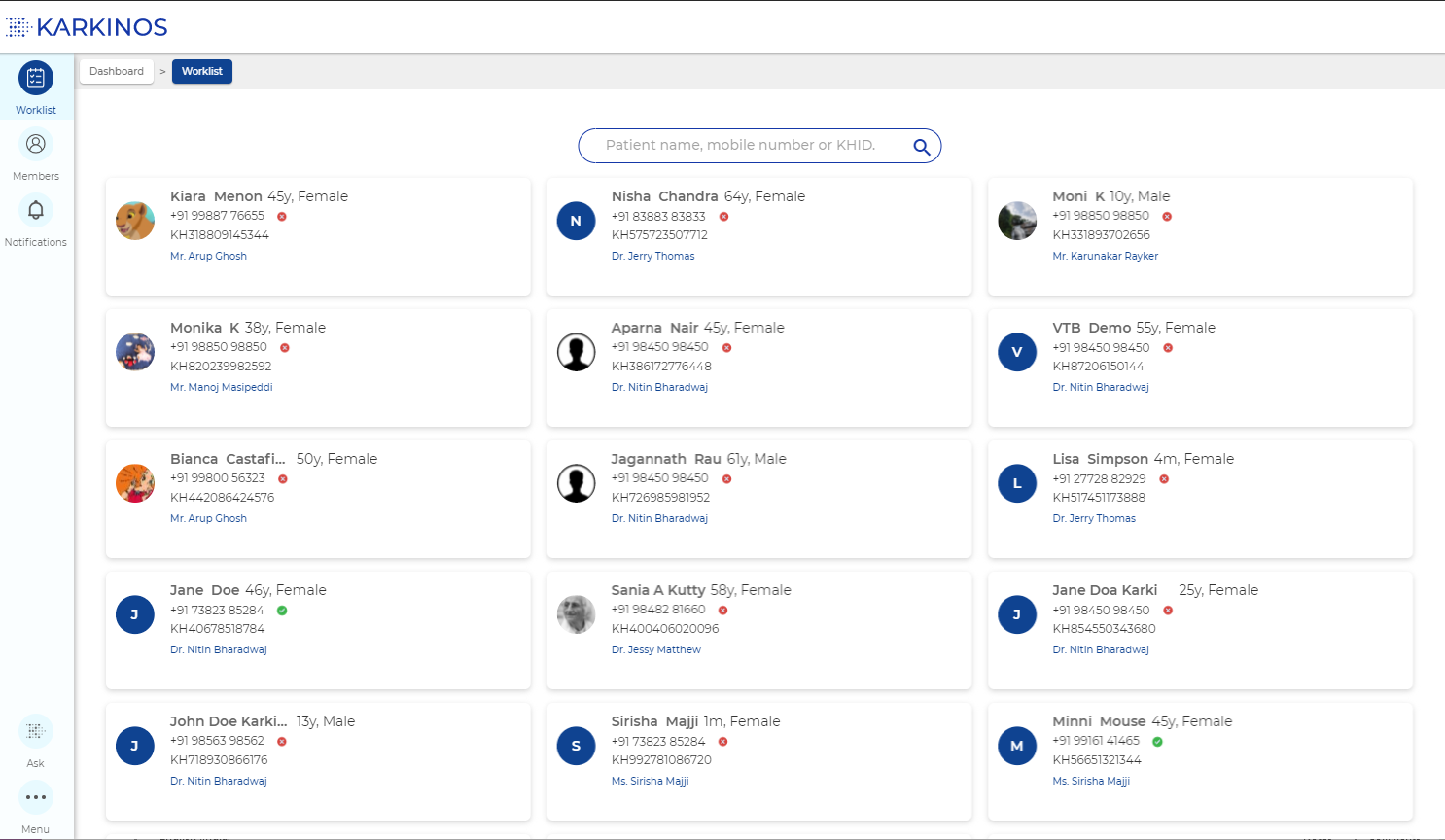 X Ray Imaging,
Ultrasound (USG),
Mammogram,
CECT, 
PET CT
Bone scan
Digital rendition in real time on VTB
Cytology, 
Molecular pathology, Liquid biopsy,
Clinico pathology
Cytopathology, Histopathology, IHC
Whole Genome Sequencing based on presence of Germline variants sequencing
Whole Genome Sequencing analysis and anomaly identification
Patient identifiers,
Demographics,
Diagnoses, 
Medications, 
Procedures, 
Vital signs, and Utilization events
Data Insights
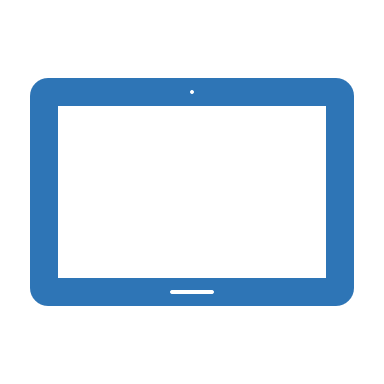 Clinical Decision Support
Longitudinal Clinical Data
Apps
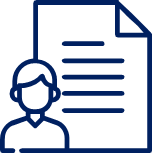 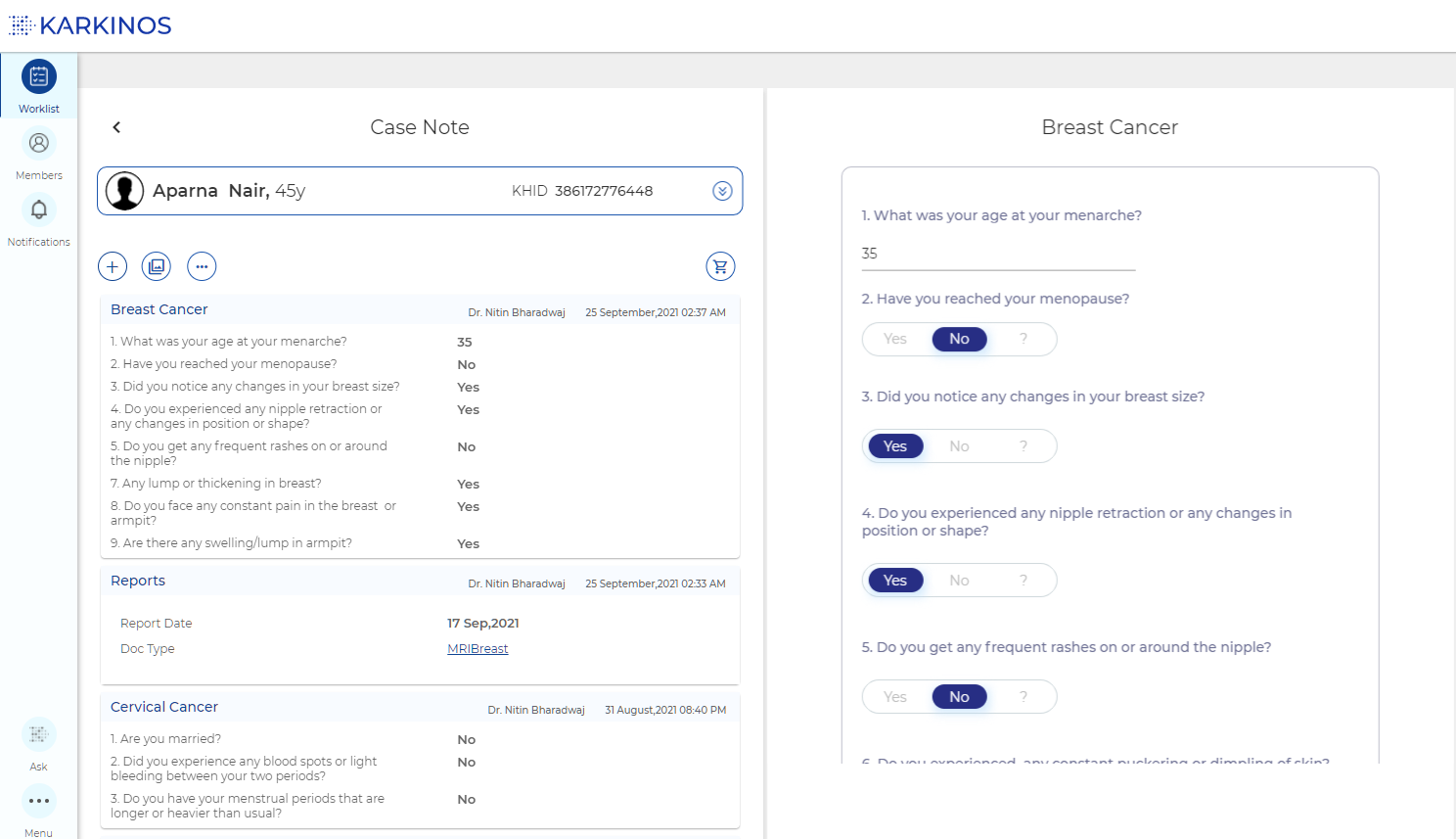 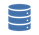 Patient data
OncoKEEN - AI/ML based analytics
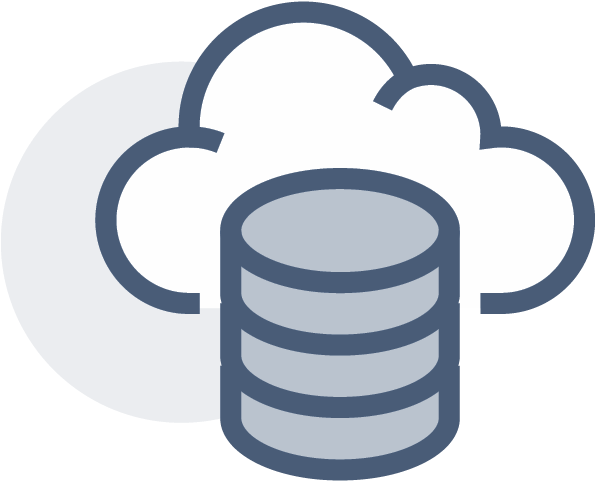 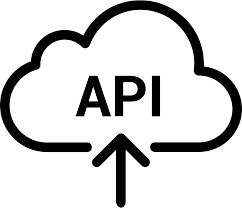 Histopathology Data
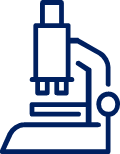 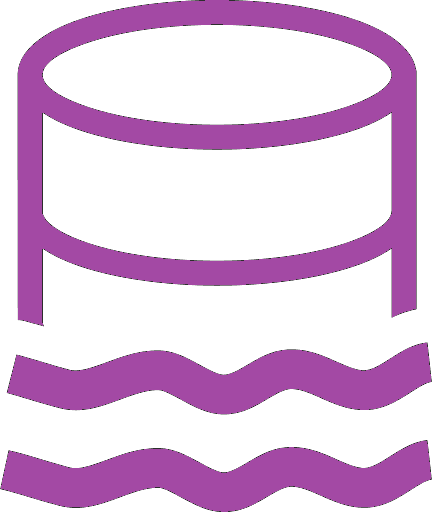 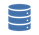 Clinical data
Data Studio –patient cohorts
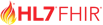 Imaging Data
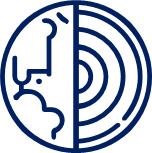 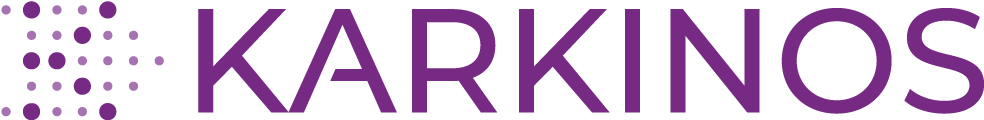 Data lake Processing Engine
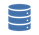 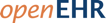 Lab data
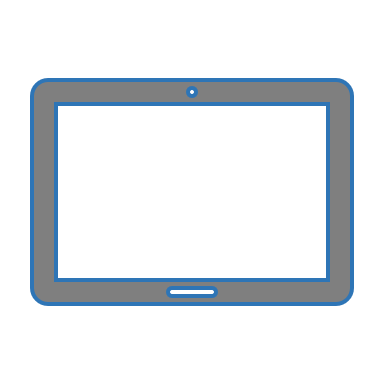 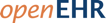 Sequencing Data
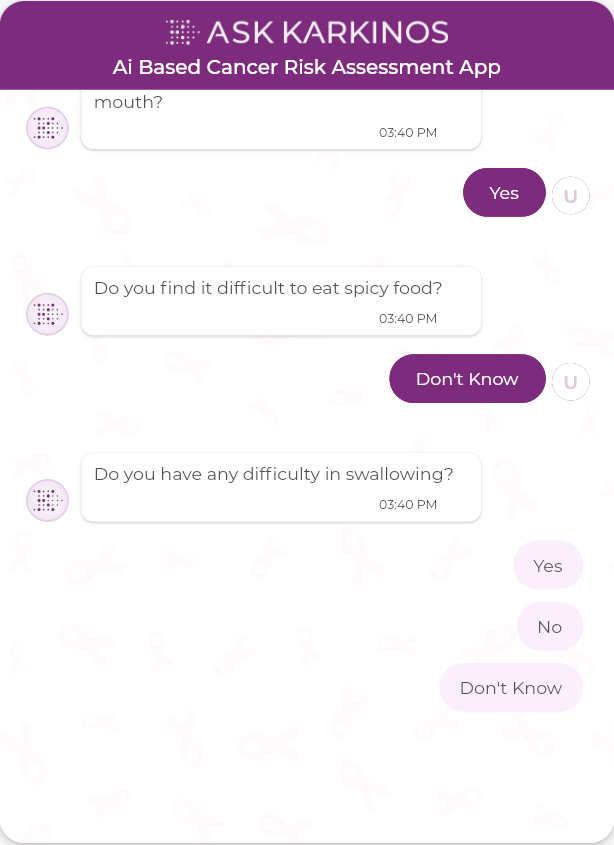 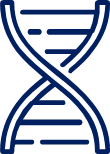 Data Access
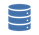 Radiology data
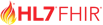 Cancer Registry
Terminology
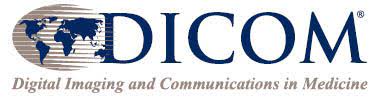 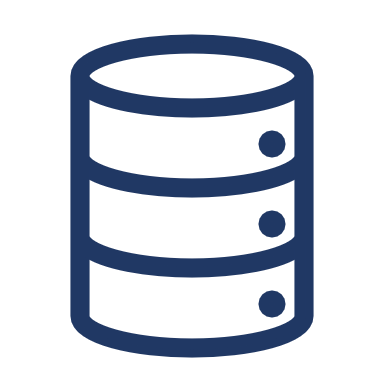 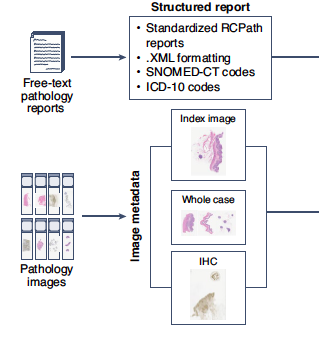 Digital Pathology
Genomics data
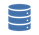 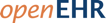 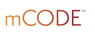 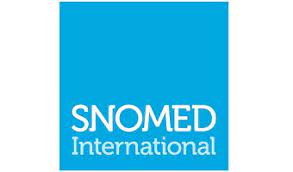 Data model & persistency
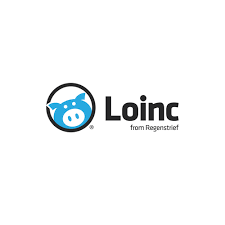 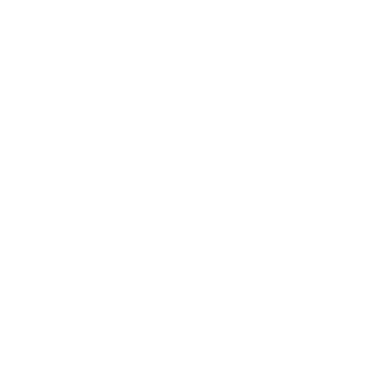 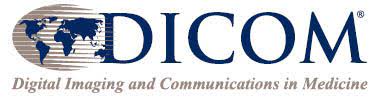 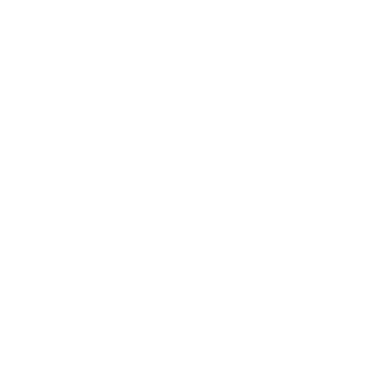 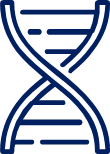 Bioinformatics
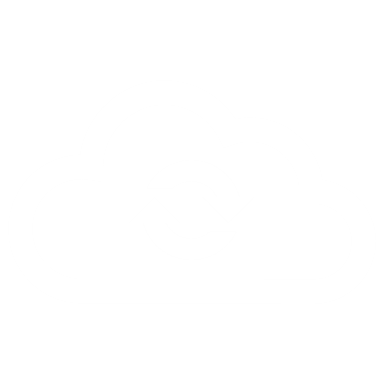 Cloud Infrastructure (Autoscaling, On-demand)
‹#›
openEHR - A semantically-enabled, vendor-independent, health computing platform
The comprehensive semantic framework available in e-health, combining formal clinical modelling, terminology, and a services infrastructure
Semantic scalability - handling complex and constantly changing information and clinical workflows, forever
Prevents vendor lock-in on the basis of data format, or any other technical element
Empowers the clinical experts to be involved in the specification and steady state development of the system into the future
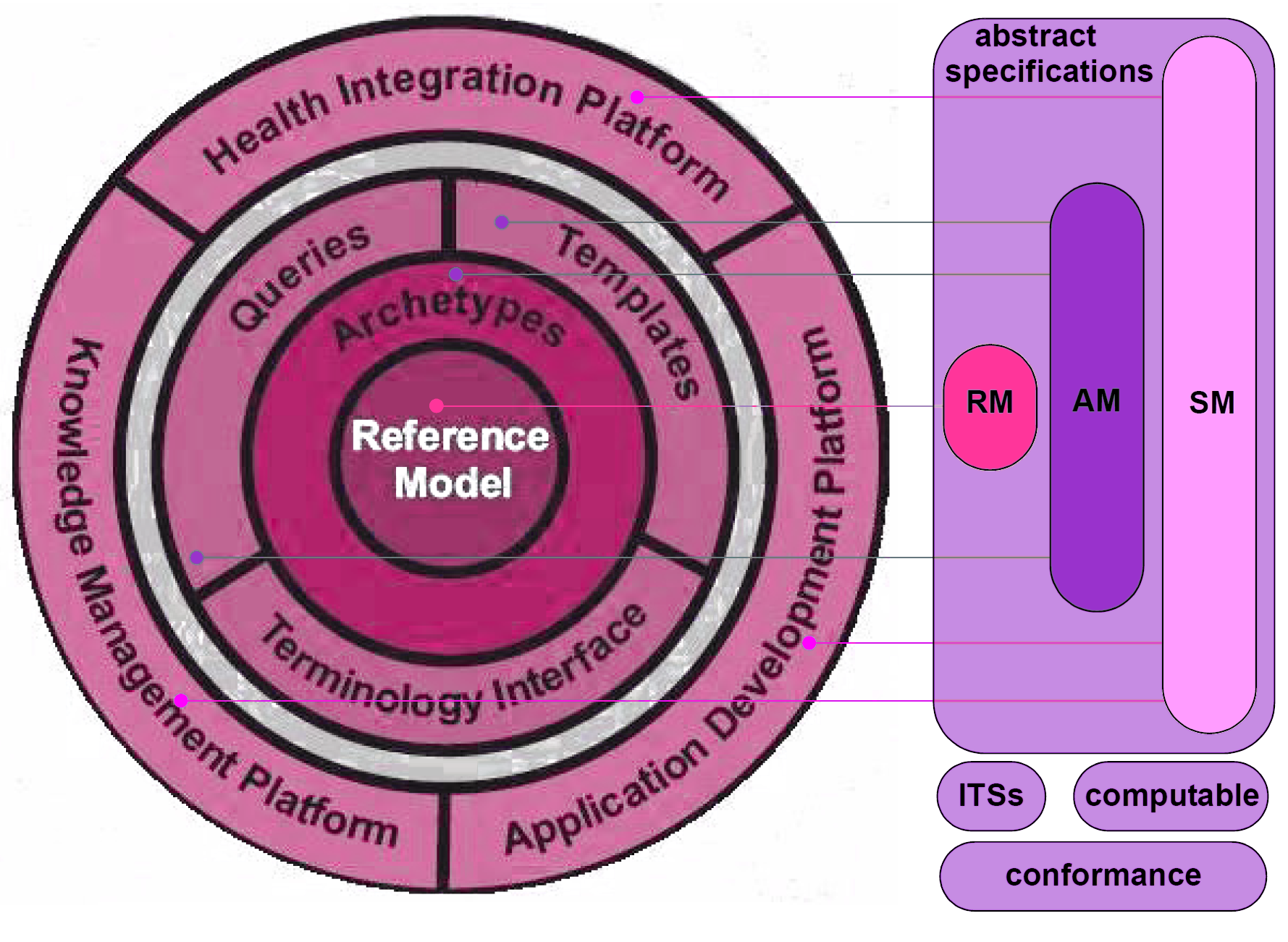 RM
‹#›
COPYRIGHT DICOM® 2023     WWW.DICOMSTANDARD.ORG     #DICOMCONFERENCE2023     #DICOM
Reference: https://specifications.openehr.org/releases/RM/latest/ehr.html#_the_ehr_information_model
The semantic framework of openEHR
Reference model: Information model defining data types, structures, semantics, versioning, security
Archetype: A computable specification of the data points and groups of a specific clinical factor, such as Tumor size', ‘BP' 
Template: Use case specific clinical dataset composed of elements from one or more Archetypes, e.g. ‘Pathology report’, ‘Discharge Summary’ 
CKM - Clinical Knowledge Manager: Online library of clinical knowledge artifacts
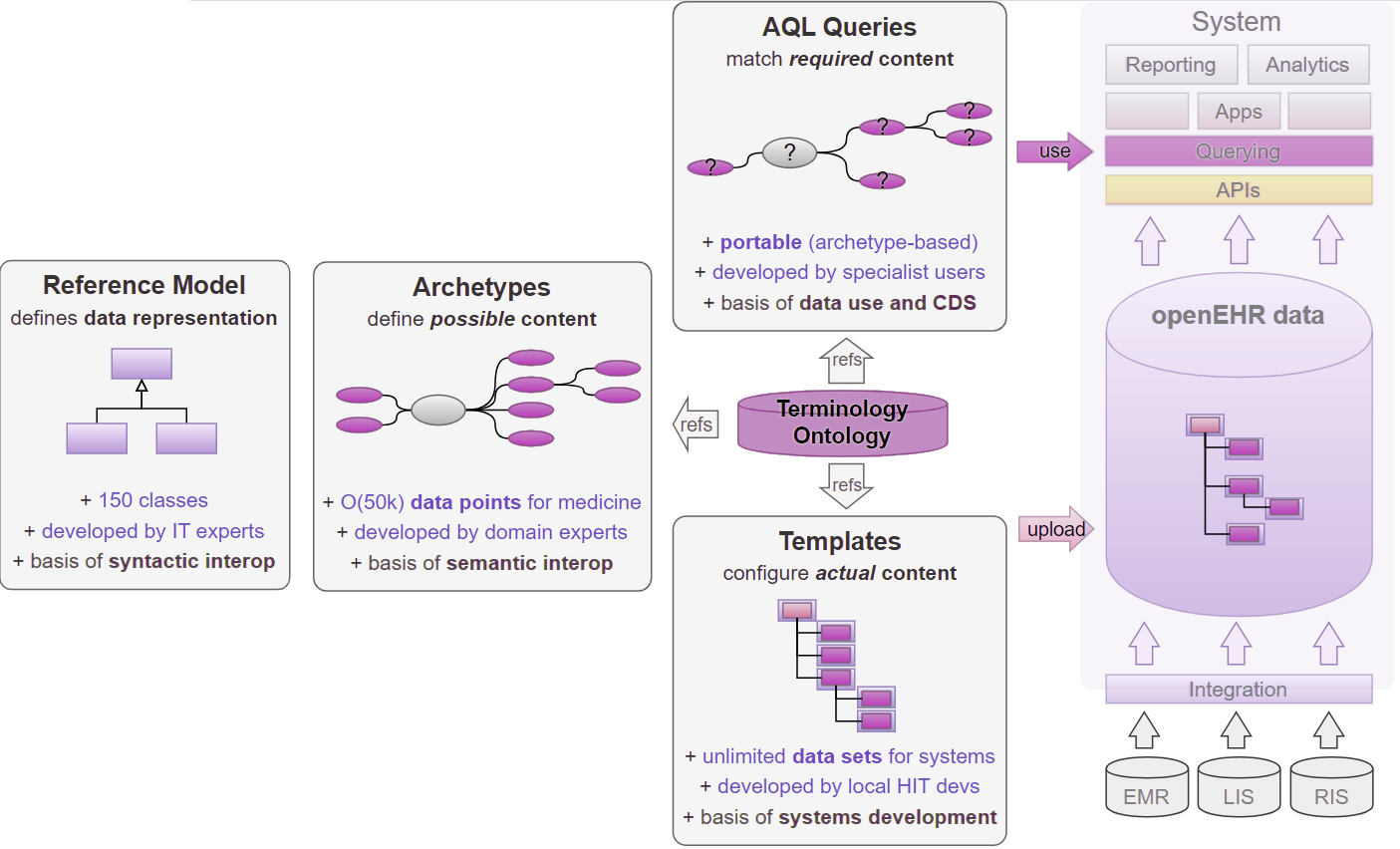 ‹#›
COPYRIGHT DICOM® 2023     WWW.DICOMSTANDARD.ORG     #DICOMCONFERENCE2023     #DICOM
reference: https://specifications.openehr.org/releases/RM/latest/ehr.html#_the_ehr_information_model
Reference: https://specifications.openehr.org/releases/RM/latest/ehr.html#_the_ehr_information_model
openEHR - Archetype query language(AQL)
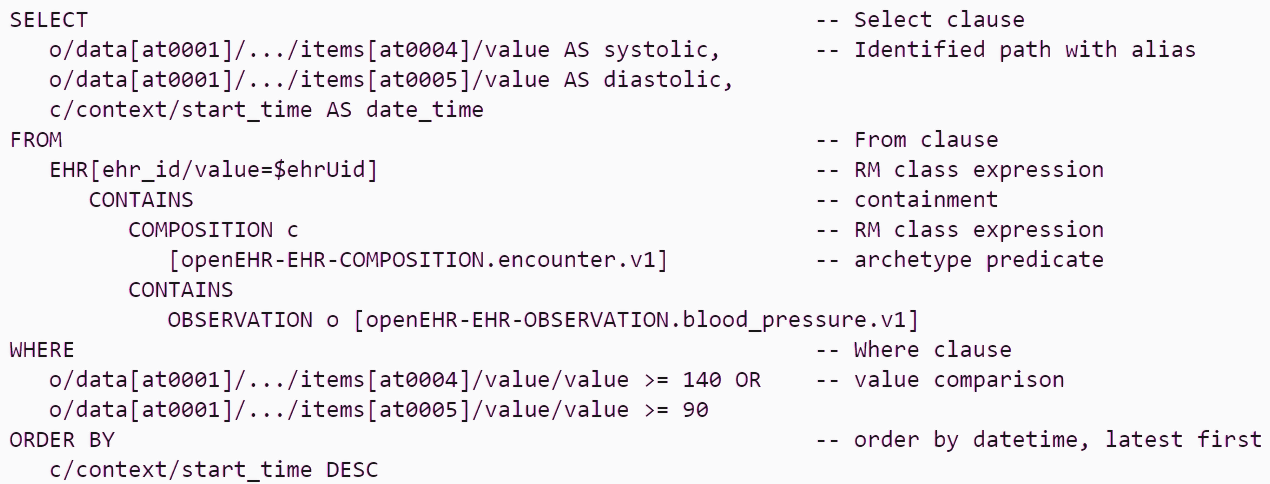 AQL – Archetype Query Language Vendor neutral query language to search and retrieve clinical data in archetype-based repositories
Uses openEHR path syntax to locate clinical statements and data values within them using archetypes
Model-neutral syntax: AQL does not have any dependency on a Reference Model; it is also neutral to system implementation and environment;
‹#›
COPYRIGHT DICOM® 2023     WWW.DICOMSTANDARD.ORG     #DICOMCONFERENCE2023     #DICOM
Clinical modeling in openEHR
Knowledge mapping and encoding process
CKM Archetype
Applicability
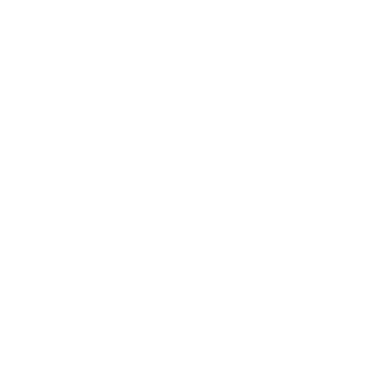 Cardinality
Archetype
Definition
SNOMED CT
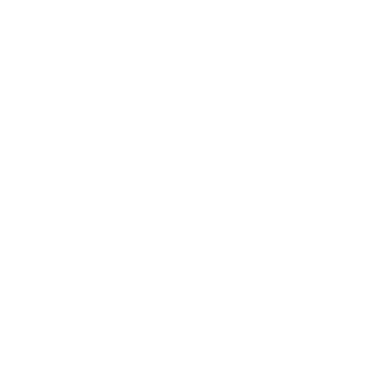 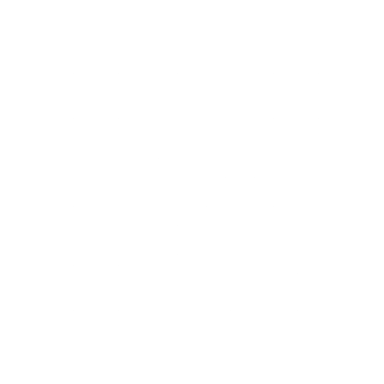 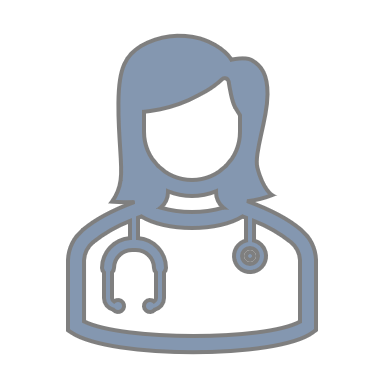 Clinician
Internal Coding
Clinical Information Requirements
Coding
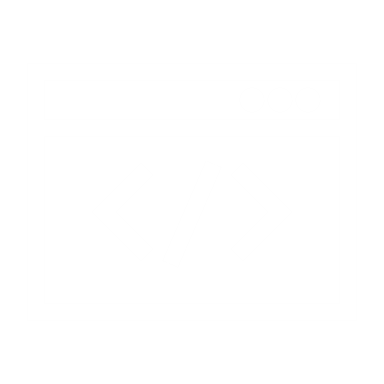 t.Json
Archetype 1
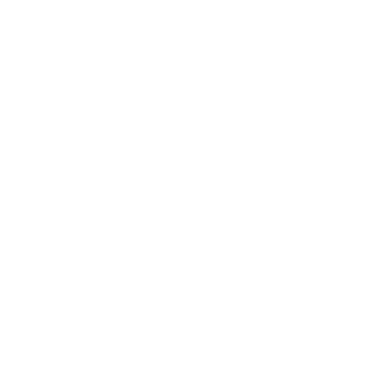 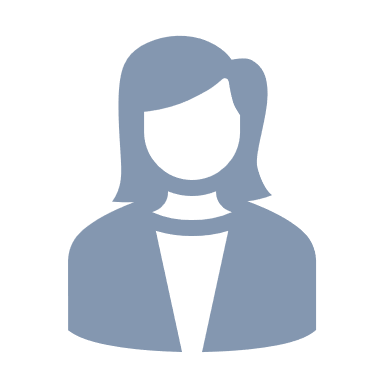 Business Analyst
Info Model Implementation
.opt file
Archetype 2
Templates
Archetype … n
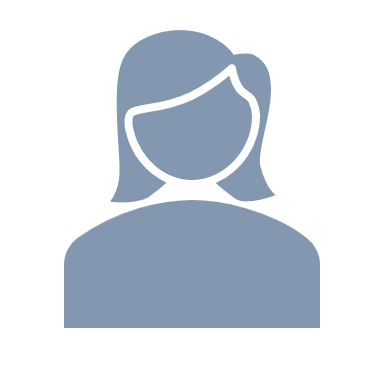 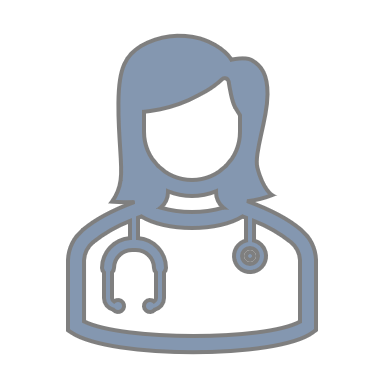 Developer
Clinician
‹#›
Imaging data using openEHR + DICOMWeb
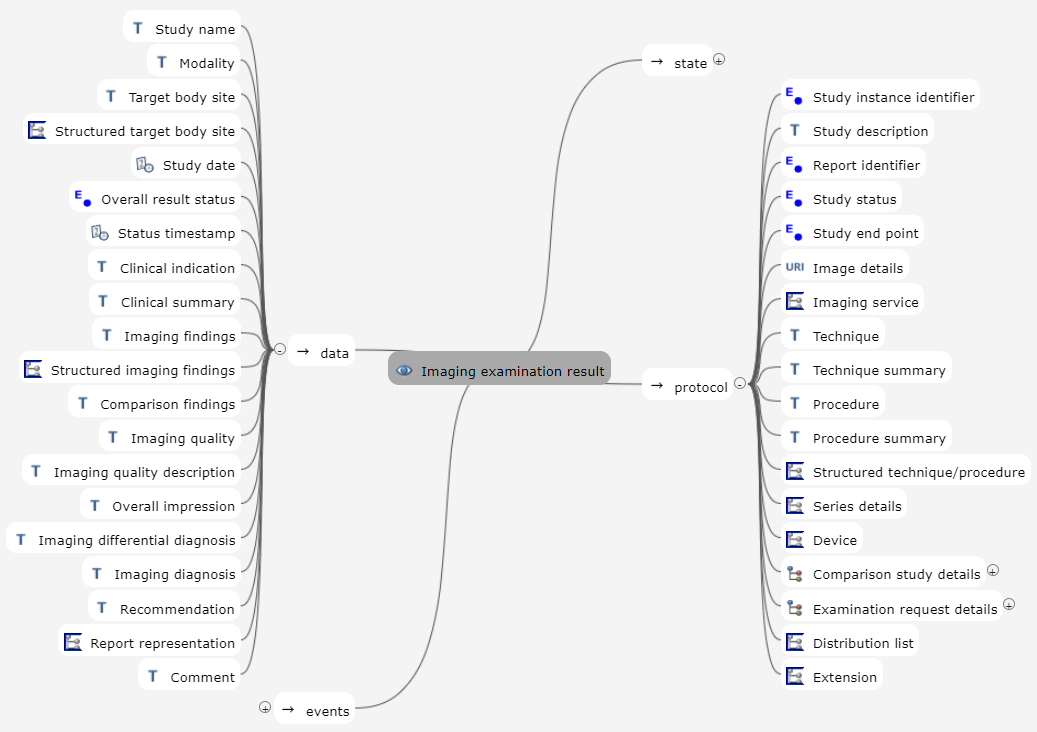 Archetype : Imaging examination result
To record the findings on imaging examination of a specified body structure or region and their interpretation, using radiological techniques
Models DICOM study details
Study, series, image level information
Models the report - findings and interpretation
Stores the DICOMWeb study access endpoint
‹#›
COPYRIGHT DICOM® 2023     WWW.DICOMSTANDARD.ORG     #DICOMCONFERENCE2023     #DICOM
Digital pathology: DICOM encoding of WSI (Whole slide image)
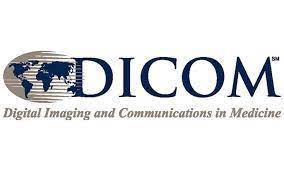 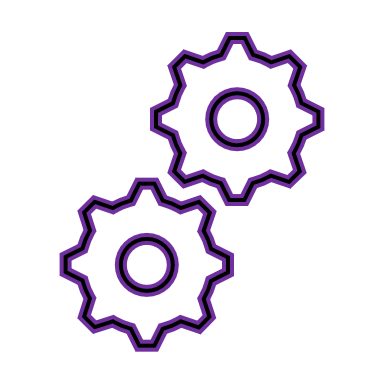 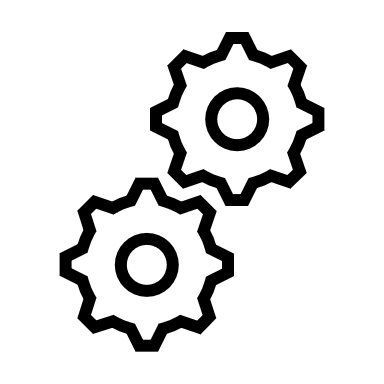 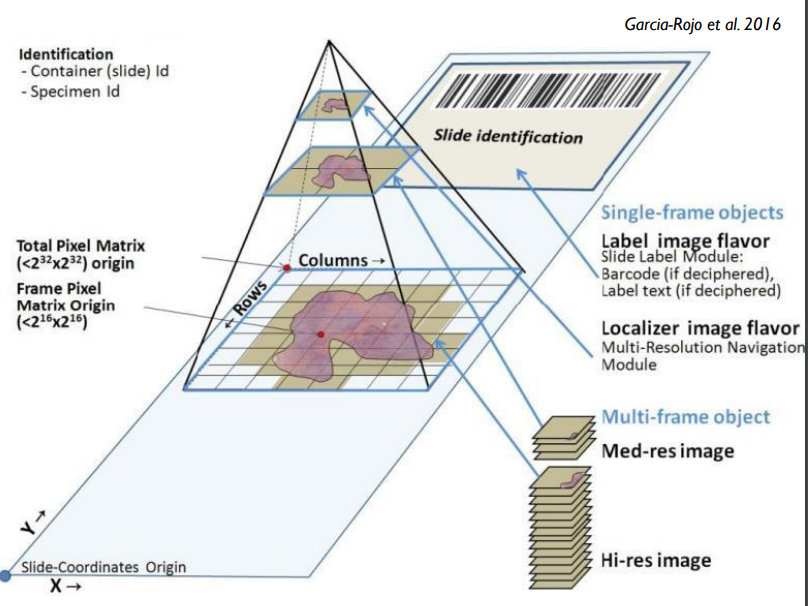 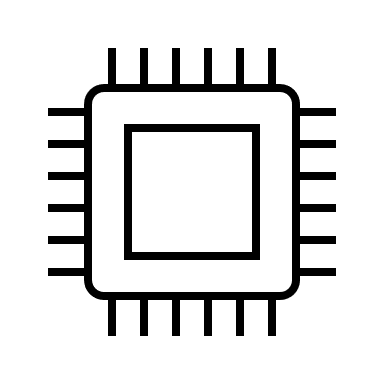 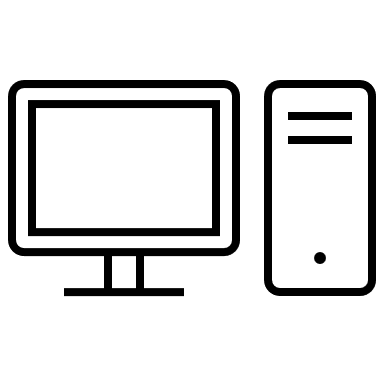 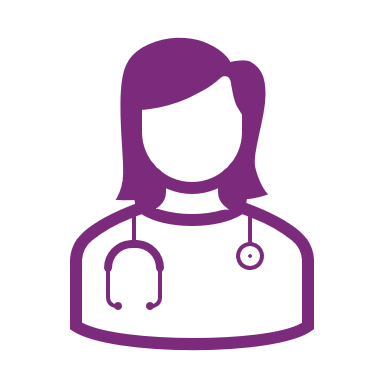 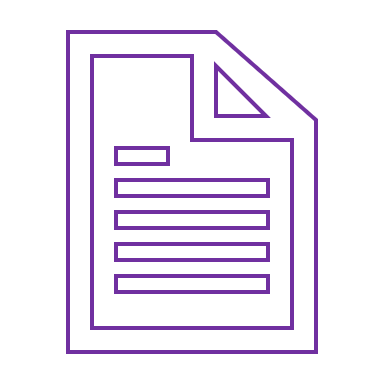 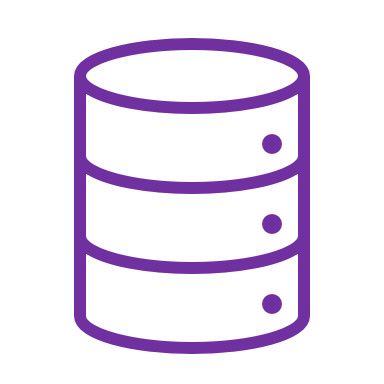 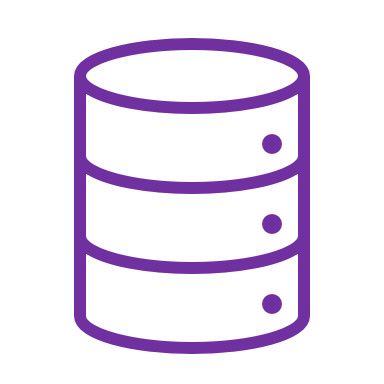 A digital slide is typically represented as a multiresolution image pyramid
Each resolution level is a separate instance of the VL Whole Slide Microscopy Image IOD
Encoded as a separate DICOM data set - a multiframe image instance with encapsulated Pixel Data element
Information of patient, study, series, specimen, and container mapped to openEHR archetype : Laboratory test results
‹#›
COPYRIGHT DICOM® 2023     WWW.DICOMSTANDARD.ORG     #DICOMCONFERENCE2023     #DICOM
https://journals.plos.org/plosone/article?id=10.1371/journal.pone.0030783
https://www.dclunie.com/papers/FDA_WSI_2020_Clunie.pdf
Applications of multi-modal CDR
Patient longitudinal data viewer
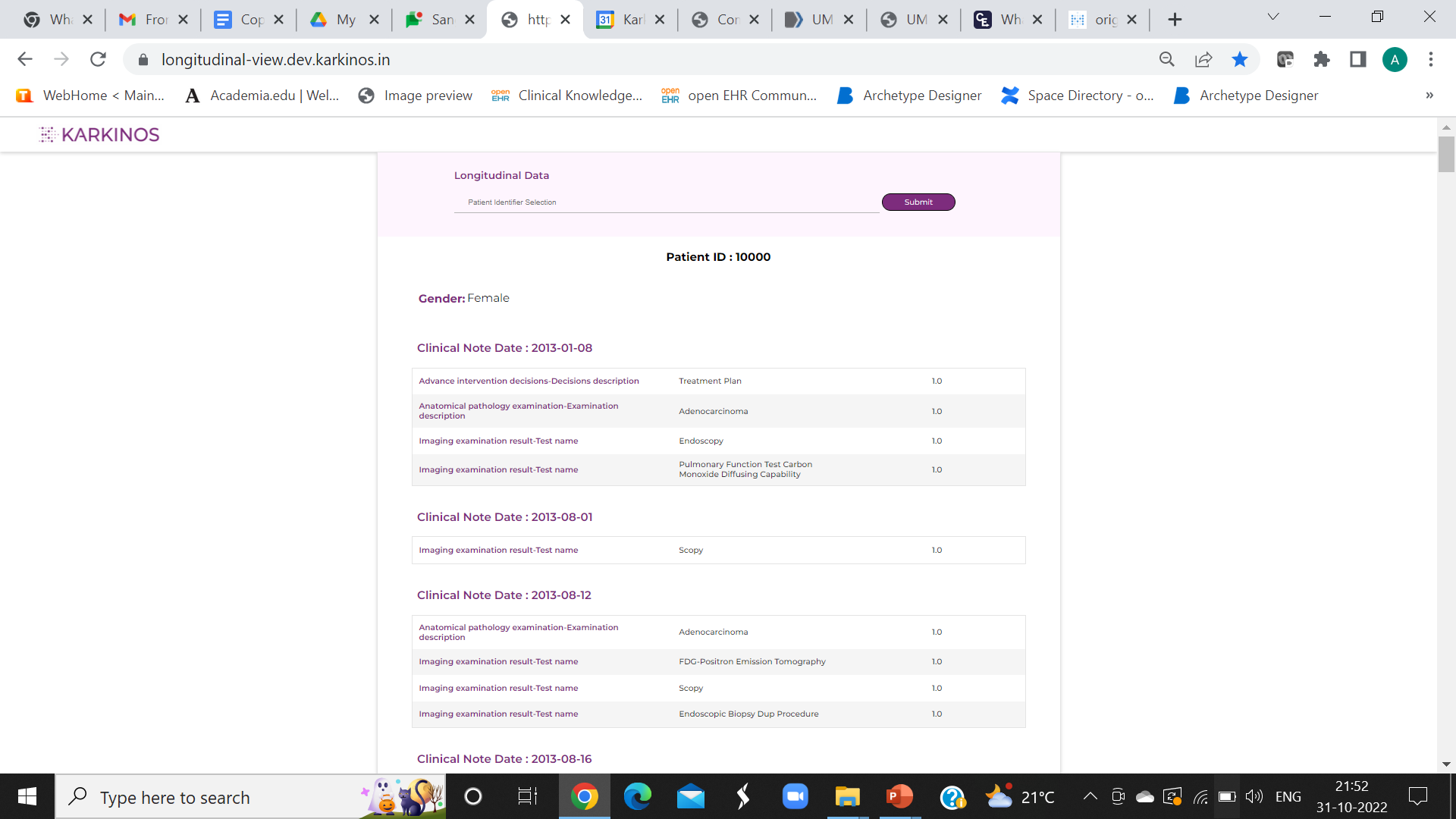 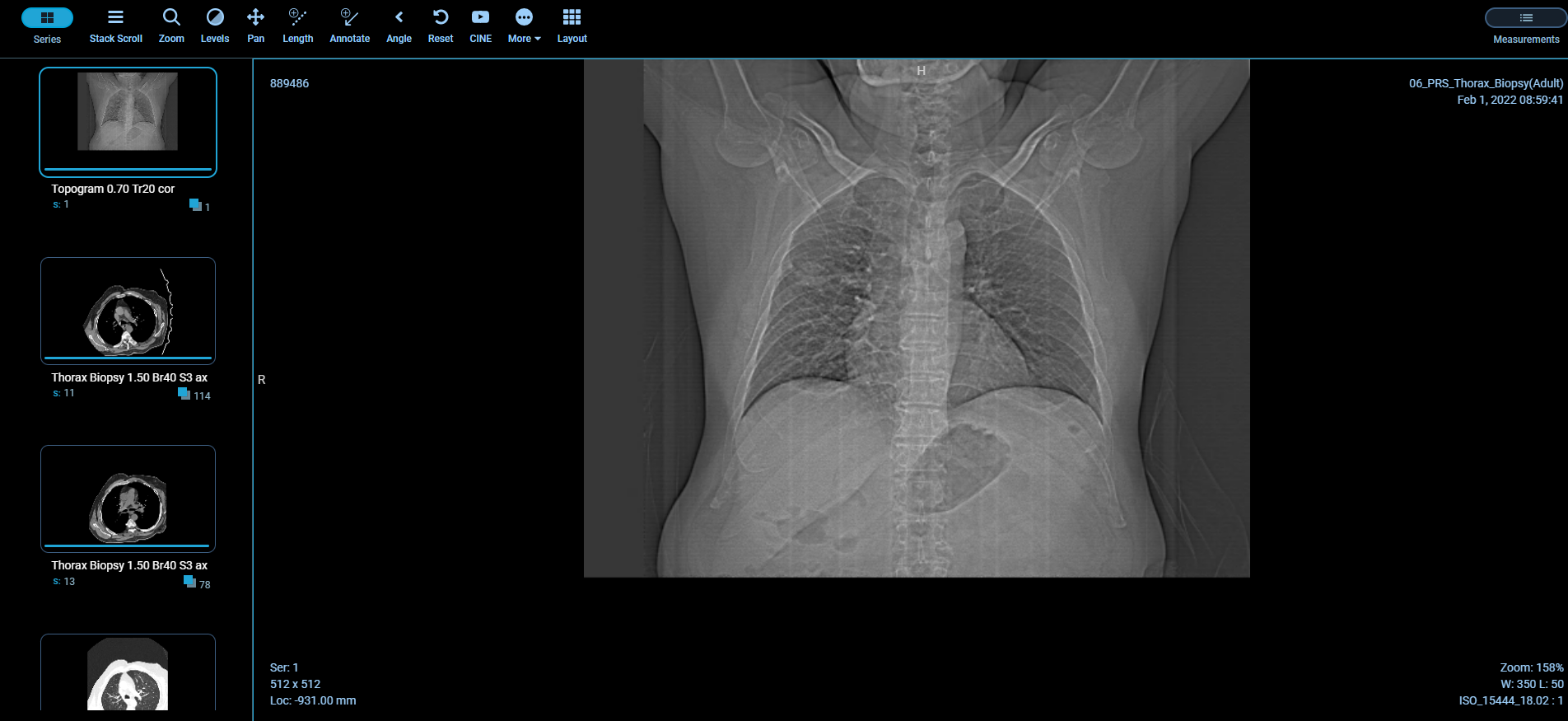 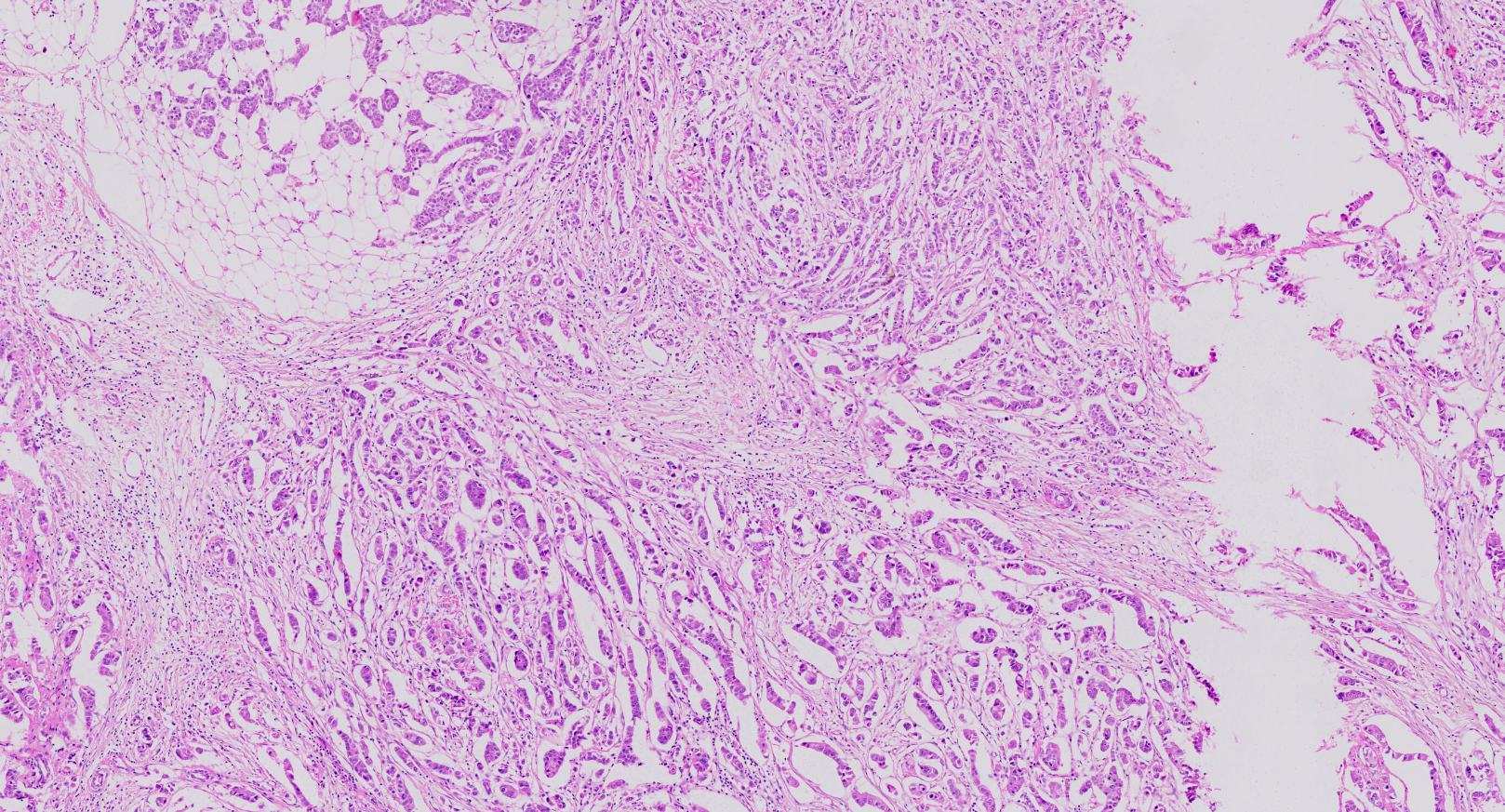 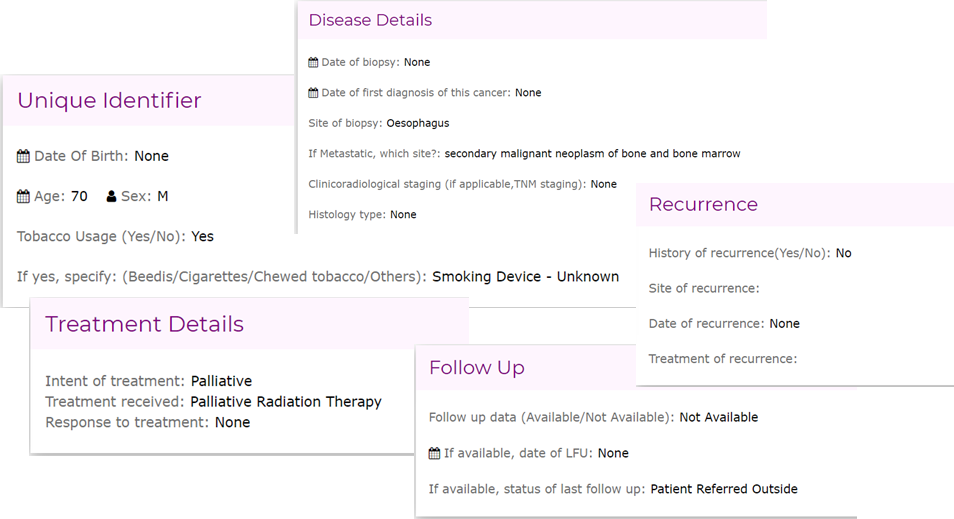 ‹#›
COPYRIGHT DICOM® 2023     WWW.DICOMSTANDARD.ORG     #DICOMCONFERENCE2023     #DICOM
Multi-modal CDR - Driving innovation in disease Discovery, Diagnosis, Prognosis, Treatment and Prevention
Key Challenges / Considerations
Richer image analytics for triage/detection
Seamless integration of clinical workflow 
Heterogeneity of data
Complexity of data integration
The clinical data repository built using  openEHR+DICOM enables AI/ML to improve patient outcomes, streamline healthcare processes and informed decision-making process
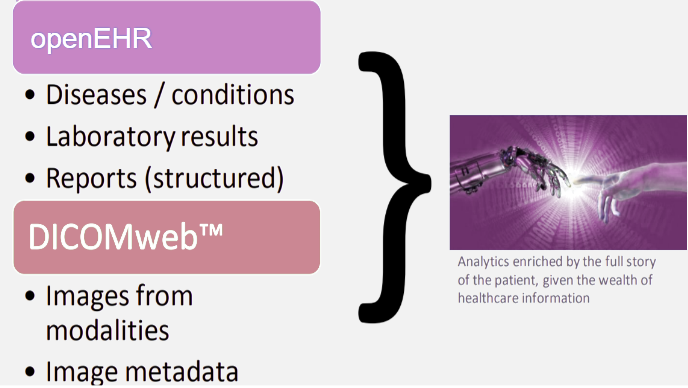 ‹#›
COPYRIGHT DICOM® 2023     WWW.DICOMSTANDARD.ORG     #DICOMCONFERENCE2023     #DICOM
[Speaker Notes: The clinical data repository built using  openEHR+DICOM enables Artificial intelligence, machine learning, to improve patient outcomes and streamline healthcare processes
Driving innovation across biomedical discovery, diagnosis, prognosis, treatment and prevention
Additionally, by utilizing big data and predictive analytics, now it is feasible to gain new insights into patient health and inform decision-making processes]
Thank you
Anand Jahagirdar

Principal Software Architect

+91-9900145772 | anand.jahagirdar@karkinos.in

www.karkinos.in
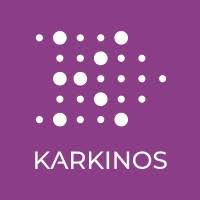 A purpose-driven technology-led oncology platform
‹#›
COPYRIGHT DICOM® 2023     WWW.DICOMSTANDARD.ORG     #DICOMCONFERENCE2023     #DICOM
Application of multi-modal CDR
Clinical decision support system (CDS)
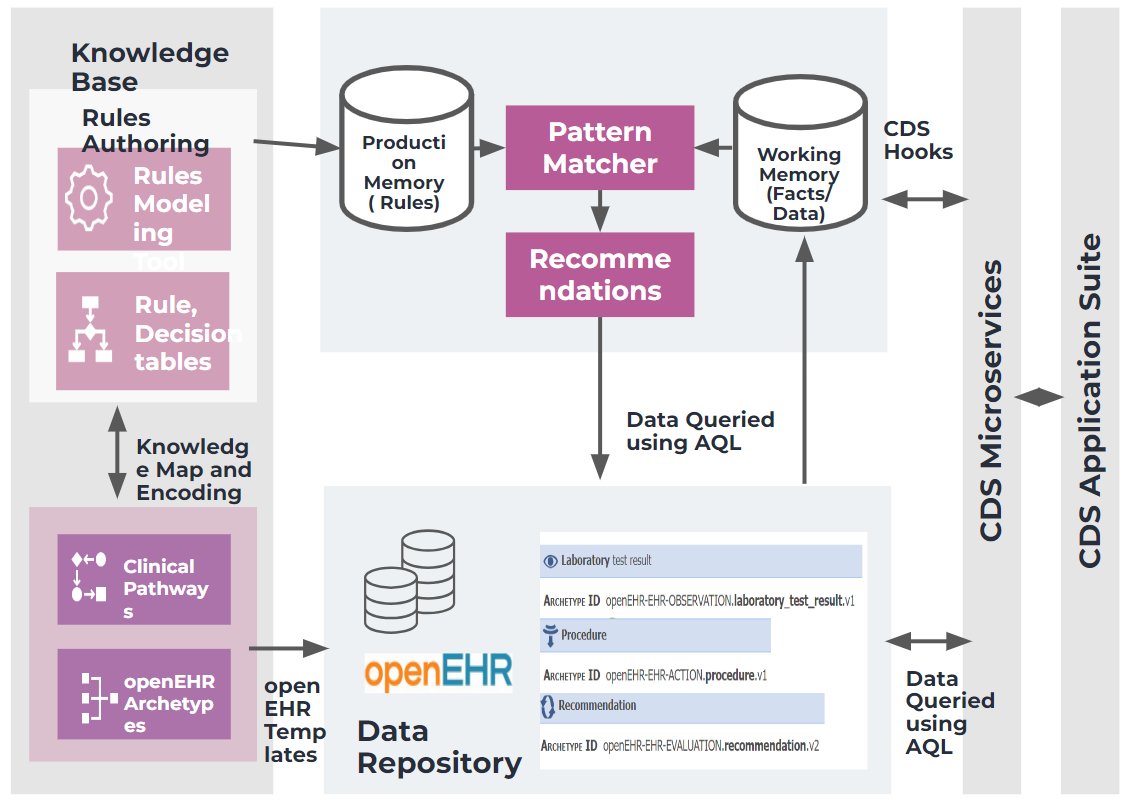 GDL(Guideline Definition language): Language to express clinical logic as production rules to drive at-point-of-care decision support 
Provide treatment recommendations based on the patient data at run-time by invoking the rules specified in the standard guidelines like NCCN guidelines
Implementation of the CDS by using openEHR Archetypes, terminology bindings and the rules connects openEHR, SNOMED-CT and the Computer Interpretable Guidelines (CIGs)
‹#›
COPYRIGHT DICOM® 2023     WWW.DICOMSTANDARD.ORG     #DICOMCONFERENCE2023     #DICOM
Ref: https://nccn.org